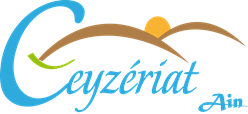 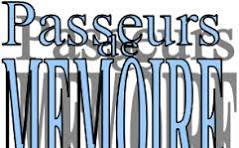 LE SAMEDI 7 SEPTEMBRE 2024  Commémoration du 80e anniversaire de la libération de la commune et redécouverte de la Cabane du Maquis 9h30 : Stèle du soldat américain Robert Gauvain, chemin de l’AcharPuis départ de la montée pédestre sur le site de la Cabane du Maquis. 11h30 :  rendez-vous au col de la Peyrouse au-dessus du Mont July pour accéder au site. Possibilité de transport sur site des personnes à mobilité réduite. 12 heures : Sur le site du Mont Muret : Cérémonie officielle. Redécouverte de la Cabane du Maquis. Hommage à la Résistance et aux Résistants. 12h30 heures / Pique- nique tiré du sac : Apéritif offert.